ことわざや慣用句を使ってみましょう
かんようく
つか
[Speaker Notes: ことわざや慣用句を使ってみましょう。]
つぎ　　　　　　　　　　　　　　　 しかく　　はい　　ただ　　　　 　　 ごく
次のことわざの□に入る正しい語句を、①～
なか　　 　　 えら
③の中から選びましょう。
塵も積もれば　　となる
ちり　　　 つ
やま
①　海　　　②　山　　　③　川
山
うみ　　　　　　　　　　やま　　　　　　　　　かわ
[Speaker Notes: 次のことわざの、□に入る正しい語句を選びましょう。

　塵も積もれば＜四角＞となる。

　①から③のうち、どの語句が入りますか。

＜少し待つ＞

　正解は、②の＜クリック＞「山」が入ります。

　「塵も積もれば山となる。」

　塵のようにごくわずかなものでも、積もり積もれば山のように大きくなるということから、小さなことをおろそかにしてはならない、という意味です。]
つぎ　　　　　　　　　　　　　　　 しかく　　はい　　ただ　　　　 　　 ごく
次のことわざの□に入る正しい語句を、①～
なか　　 　　 えら
③の中から選びましょう。
は急げ
いそ
ぜん
①　善　　　②　悪　　　③　道
善
ぜん　　　　　　　　　 あく　　　　　　　　　　みち
[Speaker Notes: 次のことわざの、□に入る正しい語句を選びましょう。

　＜四角＞は急げ。

　①から③のうち、どの語句が入りますか。

＜少し待つ＞

　正解は、①の＜クリック＞「善」が入ります。

　「善は急げ。」

　良いと思ったことは、ためらわずただちに実行するべきだ、という意味です。]
つぎ　　　　　　　　　　　　　　　 しかく　　はい　　ただ　　　　 　　 ごく
次のことわざの□に入る正しい語句を、①～
なか　　 　　 えら
③の中から選びましょう。
残り物には　　がある
のこ　　　もの
ふく
①　縁　　　②　宝　　　③　福
福
えん　　　　　　　　　たから　　　　　　　　 ふく
[Speaker Notes: 次のことわざの、□に入る正しい語句を選びましょう。

　残り物には＜四角＞がある。

　①から③のうち、どの語句が入ると思いますか。

＜少し待つ＞

　正解は、③の＜クリック＞「福」が入ります。

　「残り物には福がある。」

　人が取り残した物の中には、思いがけず良いものがある、という意味です。]
つぎ　　　　　　　　　　　　　　　 しかく　　はい　　ただ　　　　 　　 ごく
次のことわざの□に入る正しい語句を、①～
なか　　 　　 えら
④の中から選びましょう。
遠くの　　　より近くの
とお　　　　　　　　　　　　　　　　　　　　 ちか
しんせき
たにん
①　他人　　②　親　　③　親戚　　④　友達
親戚
他人
たにん　　　　　　　　 おや　　　　　　　　しんせき　　　　　　　　ともだち
[Speaker Notes: 次のことわざの、□に入る正しい語句を選びましょう。

　遠くの＜四角＞より近くの＜四角＞。

　今度は□が２つあります。①から④のうち、どの語句とどの語句が入ると思いますか。

＜少し待つ＞

　正解は、③の＜クリック＞「親戚」と＜クリック＞「他人」が入ります。

　「遠くの親戚より近くの他人」

　いざというときに頼りになるのは、遠く離れて暮らす親類ではなくて、近所に住んでいる他人のほうだ、という意味です。]
つぎ　　　かんようく　　　　　　　　　　 いみ　　　　せん　　 むす
次の慣用句とその意味を線で結びましょう。
過去のいざこざなどを、すべてなかったことにする。
かこ
水に流す
みず　　なが
束縛するものがなくなって、のびのびと自由に振る舞う。
そくばく
羽を伸ばす
はね　　の
じゆう　　　　　ふ　　　　ま
[Speaker Notes: 次の慣用句とその意味を線で結びましょう。

　「水に流す」と「羽を伸ばす」は、それぞれ、どのような意味でしょうか。

「過去のいざこざなどを、全てなかったことにする。」という意味でしょうか。それとも、「束縛するものがなくなって、のびのびと自由に振る舞う。」という意味でしょうか。

＜少し待つ＞

　正解は、「水に流す。」が、「過去のいざこざなどを、全てなかったことにする。」という意味です。

　「羽を伸ばす。」は、「束縛するものがなくなって、のびのびと自由に振る舞う。」という意味です。]
つぎ　　　かんようく　　　 ただ　　　　　　 いみ　　　　せん　　 むす
次の慣用句と正しい意味を線で結びましょう。
がまんができず、弱音を吐くこと。
よわね　　　　　 は
たかをくくる
音を上げる
ね　　　あ
努力がむだになること。
水の泡
どりょく
みず　 あわ
大したことはないと軽く考えること。
たい　　　　　　　　　　　　　　　　　 　　　　　　　　　　かる　 かんが
[Speaker Notes: 今度は、問題が３つあります。それぞれの慣用句とその意味を線で結びましょう。

＜少し待つ＞

　正解は、「たかをくくる。」が、「大したことはないと軽く考えること。」です。

　「音を上げる」は、「我慢ができず、弱音を吐くこと。」です。

　「水の泡」は、努力が無駄になること。」です。]
つぎ　　ぶん　　　　いみ　　　　　　 　かんようく　　　　なん
次の文が意味する慣用句は何でしょう。
善悪や強弱をはっきりさせること。
ぜんあく　　きょうじゃく
をつける
しろくろ
白黒
[Speaker Notes: 次の文が意味する慣用句は何でしょう。

　「善悪や強弱をはっきりさせること。」

＜少し待つ＞

　正解は、＜クリック＞「白黒をつける」です。]
つぎ　　ぶん　　　　いみ　　　　　　 　かんようく　　　　なん
次の文が意味する慣用句は何でしょう。
失敗する原因を、自分でつくってしまうこと。
しっぱい　　　　　 げんいん　　　　　じぶん
を掘る
ぼけつ
ほ
墓穴
[Speaker Notes: 次の文が意味する慣用句は何でしょう。

　「失敗する原因を自分でつくってしまうこと。」

＜少し待つ＞

　正解は、＜クリック＞「墓穴を掘る」です。]
つぎ　　ぶん　　　　いみ　　　　　　 　かんようく　　　　なん
次の文が意味する慣用句は何でしょう。
あきらめて途中でやめること。
とちゅう
を投げる
な
さじ
[Speaker Notes: 次の文が意味する慣用句は何でしょう。

　「諦めて途中でやめること。」

＜少し待つ＞

　正解は、＜クリック＞「さじを投げる。」です。

　少し難しかったかな。]
話合いについて考えてみましょう
はなしあ
かんが
[Speaker Notes: 話合いについて考えてみましょう。]
どくしょ　　　　　　　　　　　　　　　 　はなしあ
「読書」についての話合いをしています。
しかいしゃ　　　つぎ　　　　　　　　　　　 い
司会者が次のように言いました。
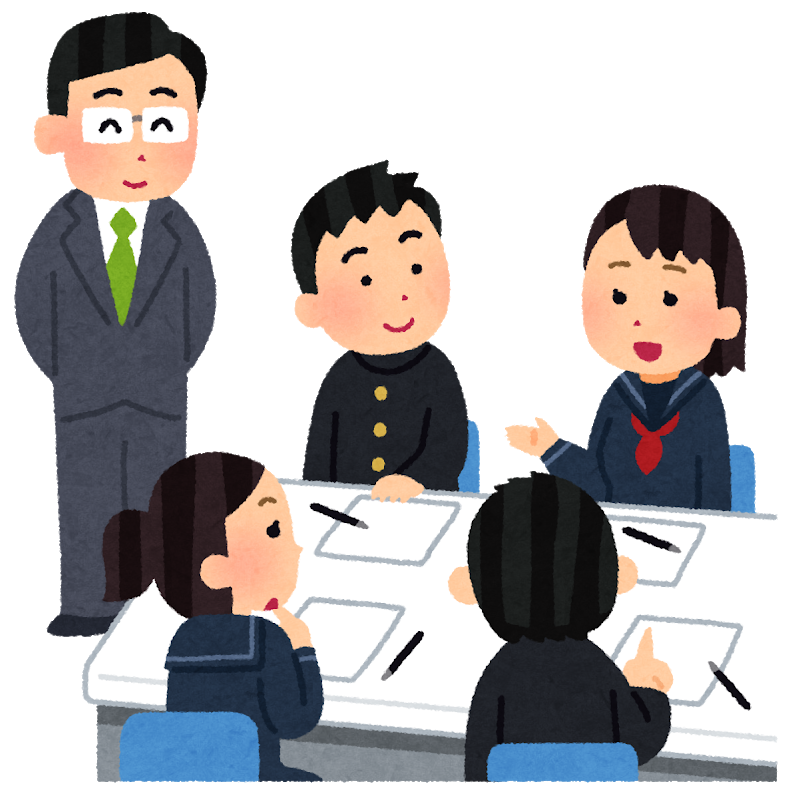 「読書」には、どんな良いことがあると思いますか。
どくしょ
よ　　　　　　　　　　　　 おも
[Speaker Notes: 「読書」についての話合いをしています。

　司会者が次のように言いました。

　「『読書』には、どんな良いことがあると思いますか。」

　あなたは、どのように考えますか。　

＜少し待つ＞]
ふたり　　　ひと　　　　　　　つぎ　　　 　　　　　　　 いけん　　　　 で
２人の人から、次のような意見が出ました。
「読書」すると、漢字を覚えることができます。
どくしょ　　　　　　 　かんじ
おぼ
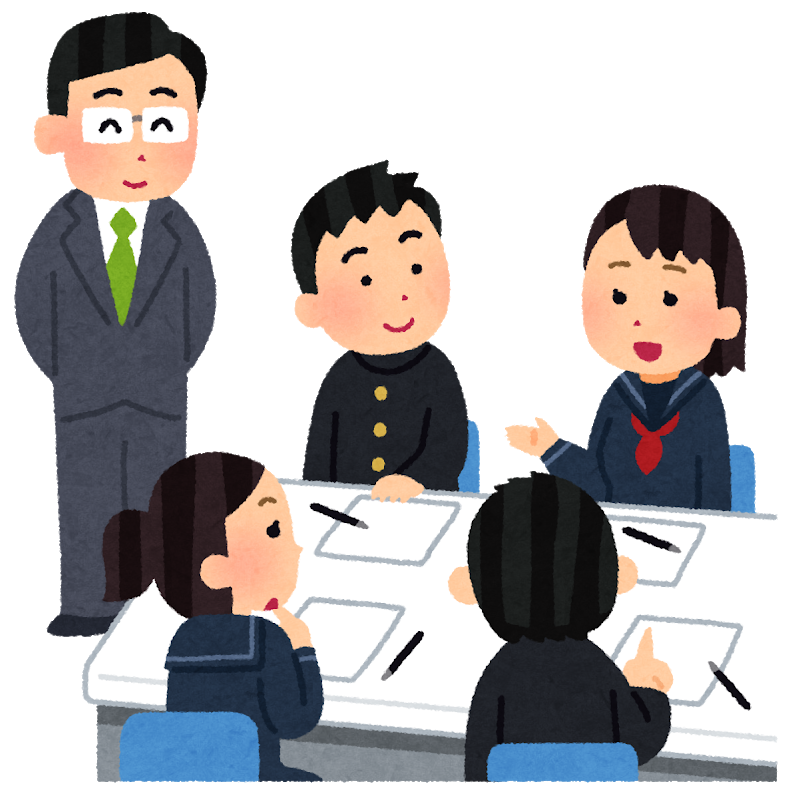 本を読み過ぎると、目が悪くなります。
ほん　 よ　　 す　　　 　　　め
わる
[Speaker Notes: ２人の人から、次のような意見が出ました。

＜クリック＞「『読書』すると、漢字を覚えることができます。」

＜クリック＞「本を読み過ぎると、目が悪くなります。」

　どちらの意見が、あなたの考え方に近いですか。

＜少し待つ。＞]
しかいしゃ　　　　　　　　　　　　　　　　　　　　 いけん　　　 い　　　　　　　　　　　　もと
司会者が、あなたにも意見を言うように求めています。
（例）「読書」はとてもためになります。ただ、本を近付け過ぎずに読むことが大事だと思います。
れい 　 　どくしょ
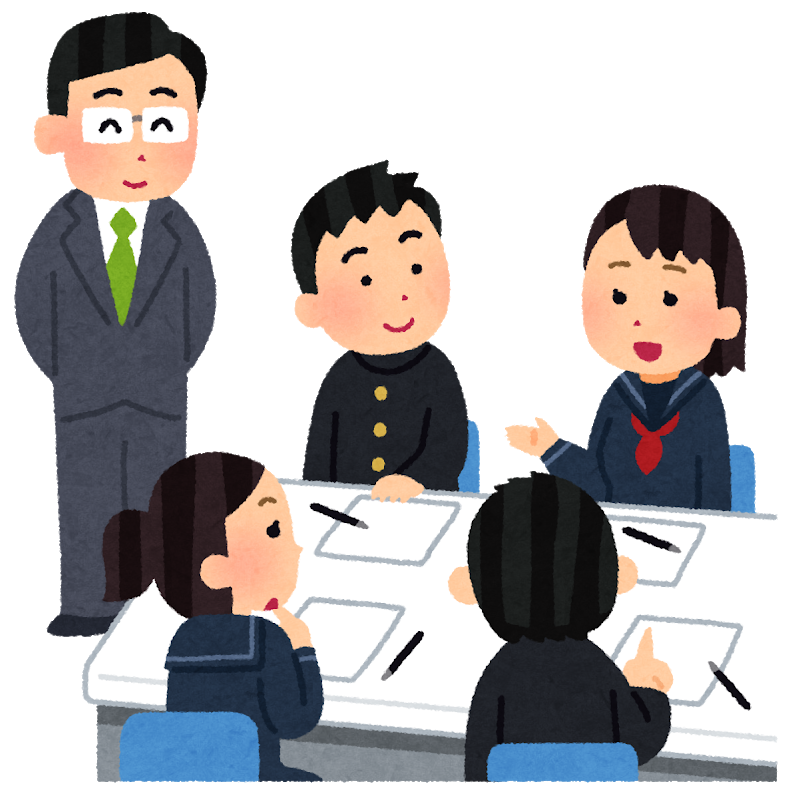 ほん　ちかづ　  す　　　　 　よ
だいじ　　 おも
[Speaker Notes: 司会者が、あなたにも意見を言うように求めています。

　あなたは、先程の２人の意見を聞いて、どのように意見を言いますか。

＜少し待つ。＞

　例えば、このように意見を言うと、良いと思います。

＜クリック＞「『読書』はとてもためになります。ただ、本を近付け過ぎずに読むことが大事だと思います。」
などです。

　他にも、いろいろな言い方や内容がありますので、考えてみてください。]